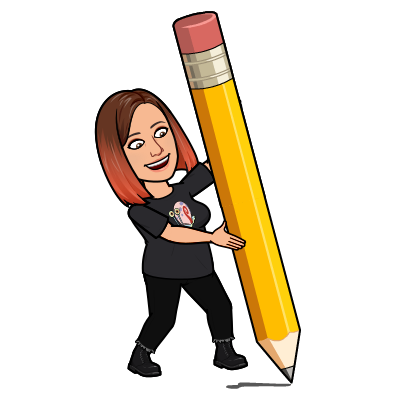 POTENCE
V ZVEZEK NAPIŠI NASLOV POTENCE in prepiši vso snov.
V mestecu Trina so imeli tri ulice. V vsaki ulici so bile tri velike hiše. Vsaka hiša je imela tri nadstropja in v vsakem nadstropju so bila tri stanovanja. V vsakem stanovanju je živela družina, ki je imela točno tri člane. 
Koliko prebivalcev je živelo v mestecu Trina?
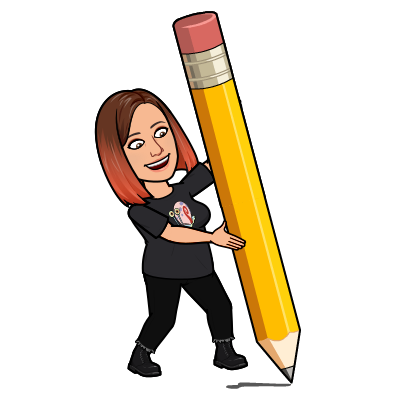 V mestecu Trina so imeli tri ulice. V vsaki ulici so bile tri velike hiše. Vsaka hiša je imela tri nadstropja in v vsakem nadstropju so bila tri stanovanja. V vsakem stanovanju je živela družina, ki je imela točno tri člane. Koliko prebivalcev je živelo v mestecu Trina?
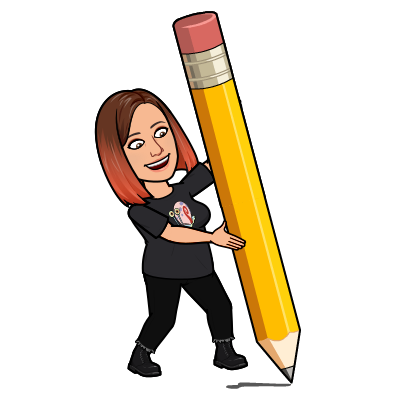 V vsaki hiši je bilo toliko stanovalcev.
3 ULICE
Kako bi zapisali račun? Imamo torej 3 ulice, v vsaki 3 hiše, vsaka hiša 3 nadstropja, v vsakem nadstropju 3 stanovanja in v vsakem stanovanju 3 stanovalce:  3 x 3 x 3 x 3 x 3 
Poglej na naslednji strani.
Račun lahko zapišemo s potenco!
Števka 5 je STOPNJA
RAČUN: 

= 3 ∙ 3 ∙ 3 ∙ 3 ∙ 3 = 243
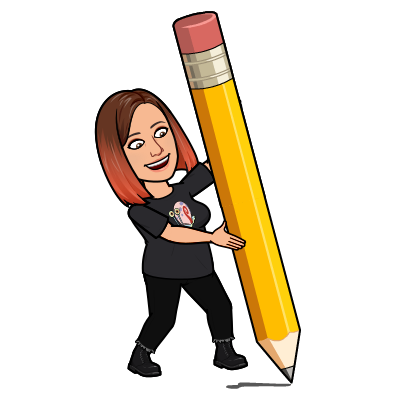 POTENCA
35
Števka 3 je OSNOVA
VREDNOST
OSNOVA POTENCE NAM POVE, KATERI FAKTOR SE PONAVLJA.
STOPNJA POTENCE NAM POVE, KOLIKOKRAT SE FAKTOR PONOVI.
VREDNOST POTENCE PA JE REZULTAT, KI GA DOBIMO.
VAJA:
7 2 =________ = ______	2 · 2 · 2 · 2 · 2 = ______ = _____

3 4 = _________ = _____	5 · 5 · 5 = ______ = _______

6 3 = _________ = _____      4 · 4 · 4 · 4 = _______ = _______

10 4= _________ = _____     10 · 10 · 10 = ________ = _______